A better way to research?: Empirically testing co-creation of research methods
Leslie E. Wolf, JD, MPH (lwolf@gsu.edu)
ASLME Health Law Professor’s Conference
June 4, 2025
|
The project
Co-creating Novel, Feasible, and Inclusive Research Methods (CONFIRM)
PCORI award, PIs: Christy Ledford and Samantha Jones from MCG at Augusta University
Background
Some populations remain underrepresented in research
Community engaged research may increase research participation among those populations
But impact of community engagement on participation has not been tested
CONFIRM underlying hypothesis
Engaging study participants as co-researchers (not just advisors) will result in methods that are more participant-centered, timely, relevant to participant/community concerns, culturally sensitive, and trustworthy and, thus, will increase willingness to enroll and continue participating
CONFIRM approach
Evaluate impact of co-creation on retention and perceptions of community impact and research credibility and  
Evaluate the implementation of the co-creation approach
Jessica Britt-Thomas, PhD, co-investigator
CONFIRM team
Ebony Whisenant, MD, co-investigator
Study coordinator
Leslie Wolf, JD, MPH, co-investigator
Traci Greene, community outreach coordinator
External Scientific Advisory Council
External Scientific Advisory Council
Jennifer Waller, PhD, co-investigator
Lillie Williamson, PhD, co-investigator
Community Expert Council
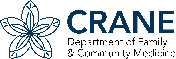 Britney Pooser, consultant
Augusta University
Georgia State University
LEGEND
HUB Augusta Collaborative
University of Wisconsin -Madison
Stay tuned and thank you!
|